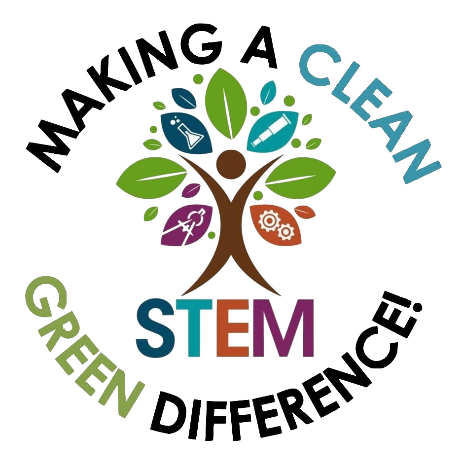 CLEVELAND AVENUE ELEMENTARY Virtual Go Team MeetingMarch 10, 20213:00pm
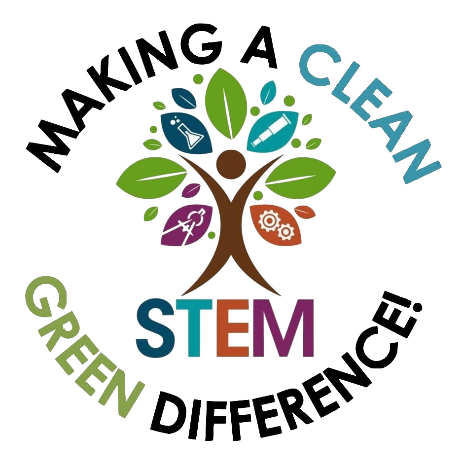 CALL TO ORDER
Roll Call
Anyee’ Payne, Principal
Roni Bolden, Staff
Dana Price, Staff
Tiffany Edwards, Staff
Dawn Richardson, Parent
Ashley Lockett, Parent
Nakita Hammond, Parent
Hazel Mays, Community Member
Kristin Hemmingway, Community Member
Donna Jenkins, Community Member
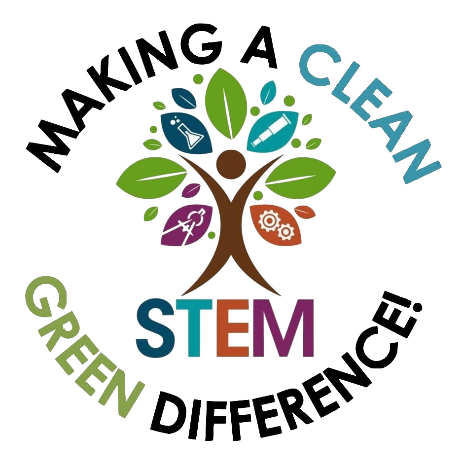 Action Items
This meeting [will not] allow for Public Comment

Approval of Agenda 
Approval of Previous Meeting Minutes
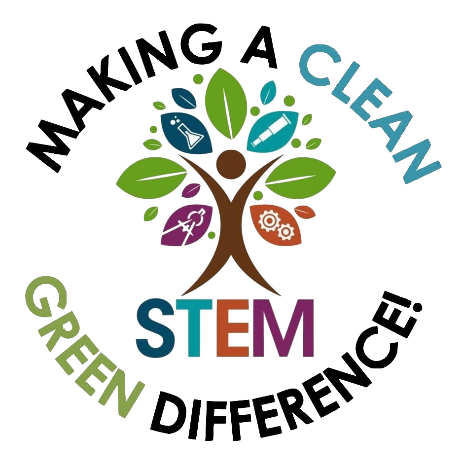 Discussion Items
FY21-22 Budget Presentation
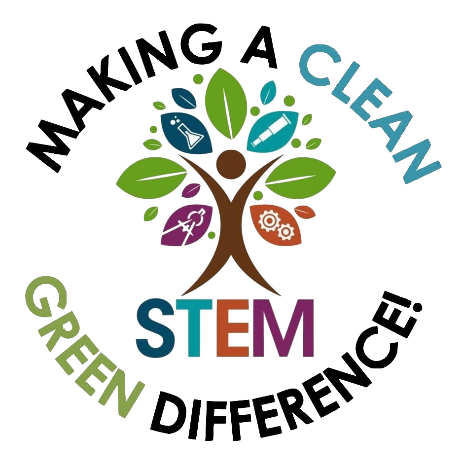 INFORMATION ITEMS
Principal’s Report
Return To Learn: Phase II
Georgia Tech Partnership
Georgia Milestones
Covid-19 Testing/Vaccination
CARES II Act Funding
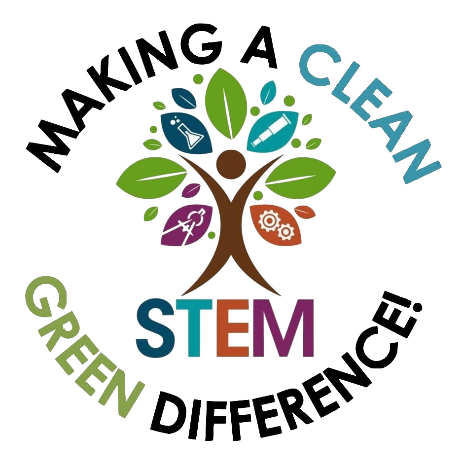 PUBLIC COMMENT
None
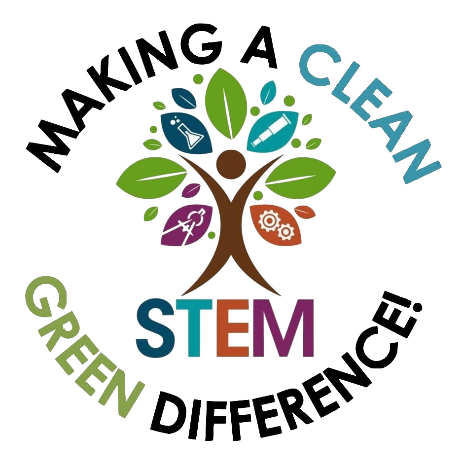 ANNOUNCEMENTS
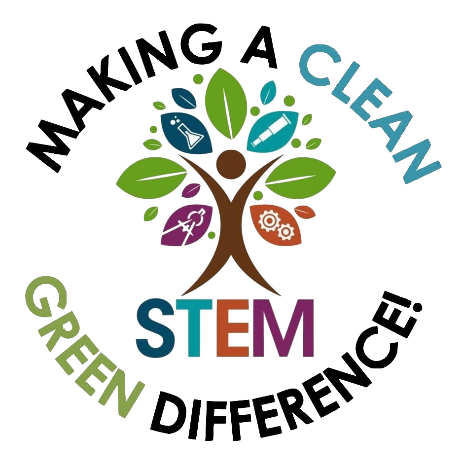 POST-MEETING ACTIONS
Post-Meeting Checklist 
 
POST A Meeting Summary to your school’s GO Team website within 48 hours (required by Georgia Open Meeting Law) 
 
SEND within 5 business days to goteam@atlanta.k12.ga.us
Draft Meeting Minutes 
Newly Appointed members’ names and email addresses 
 GO Team Officers 
Next Meeting Date  
 
EMAIL Draft Meeting Minutes to entire GO Team
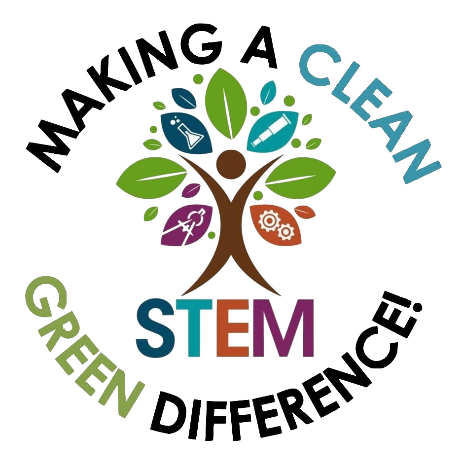 ADJOURNMENT